Feedback Control Systems (FCS)
Lecture-34-35
Modern Control Theory
Dr. Imtiaz Hussain
email: imtiaz.hussain@faculty.muet.edu.pk
URL :http://imtiazhussainkalwar.weebly.com/
Introduction
The transition from simple approximate models, which are easy to work with, to more realistic models produces two effects. 

First, a large number of variables must be included in the models.

Second, a more realistic model is more likely to contain nonlinearities and time-varying parameters. 

Previously ignored aspects of the system, such as interactions with feedback through the environment, are more likely to be included.
Introduction
Most classical control techniques were developed for linear constant coefficient systems with one input and one output(perhaps a few inputs and outputs).

The language of classical techniques is the Laplace or Z-transform and transfer functions.

When nonlinearities and time variations are present, the very basis for these classical techniques is removed. 

Some successful techniques such as phase-plane methods, describing functions, and other methods, have been developed to alleviate this shortcoming.
Introduction
The state variable approach of modern control theory provides a uniform and powerful methods of representing systems of arbitrary order, linear or nonlinear, with time-varying or constant coefficients. 

It provides an ideal formulation for computer implementation and is responsible for much of the progress in optimization theory.

The advantages of using matrices when dealing with simultaneous equations of various kinds have long been appreciated in applied mathematics. 

The field of linear algebra also contributes heavily to modern control theory.
Introduction
Conventional control theory is based on the input–output relationship, or transfer function approach.

Modern control theory is based on the description of system equations in terms of n first-order differential equations, which may be combined into a first-order vector-matrix differential equation.

The use of vector-matrix notation greatly simplifies the a mathematical representation of systems of equations.

The increase in the number of state variables, the number of inputs, or the number of outputs does not increase the complexity of the equations.
State Space Representation
State of a system: We define the state of a system at time t0 as the amount of information that must be provided at time t0, which, together with the input signal u(t) for t  t0, uniquely determine the output of the system for all t  t0.

This representation transforms an nth order difference equation into a set of n 1st order difference equations.

State Space representation is not  unique.

Provides complete information about all the internal signals of a system.
6
State Space Representation
Suitable for both linear and non-linear systems.

Software/hardware implementation is easy.

A time domain approach.

Suitable for systems with non-zero initial conditions.

Transformation From Time domain to Frequency domain and Vice Versa is possible.
7
Definitions
State Variable: The state variables of a dynamic system are the smallest set of variables that determine the state of the dynamic system. 

State Vector: If n variables are needed to completely describe the behaviour of the dynamic system then n variables can be considered as n components of a vector x, such a vector is called state vector. 

State Space: The state space is defined as the n-dimensional space in which the components of the state vector represents its coordinate axes.
8
Definitions
Let x1 and x2 are two states variables that define the state of the system completely .
State (t=t1)
Velocity
State (t=t1)
State
Vector
Position
9
State space of a Vehicle
Two Dimensional State space
State Space Representation
An electrical network is given in following  figure, find a state-space representation if the output is the current through the resistor.
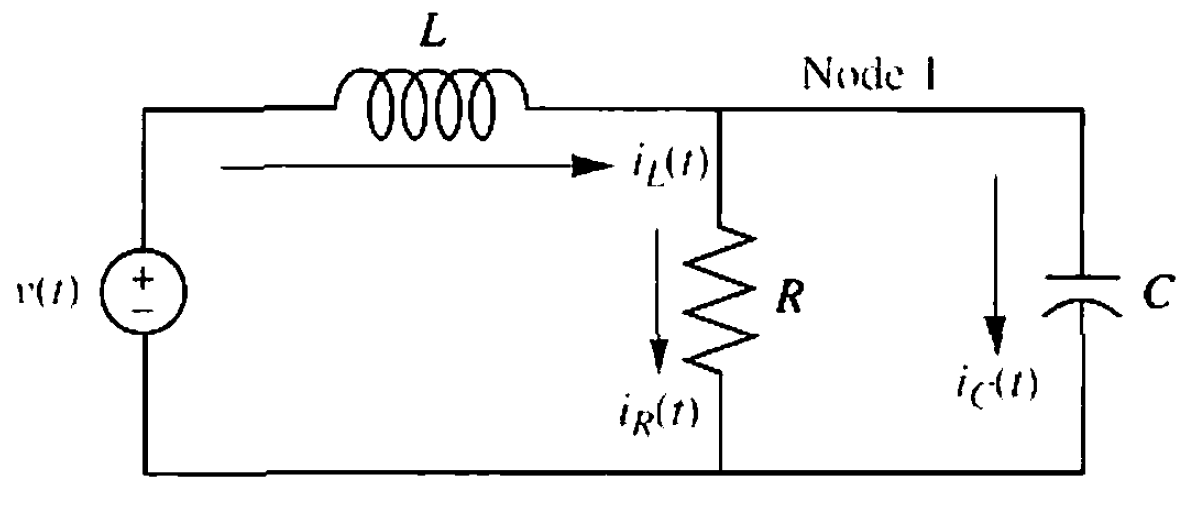 State Space Representation
Step-1: Select the state variables.
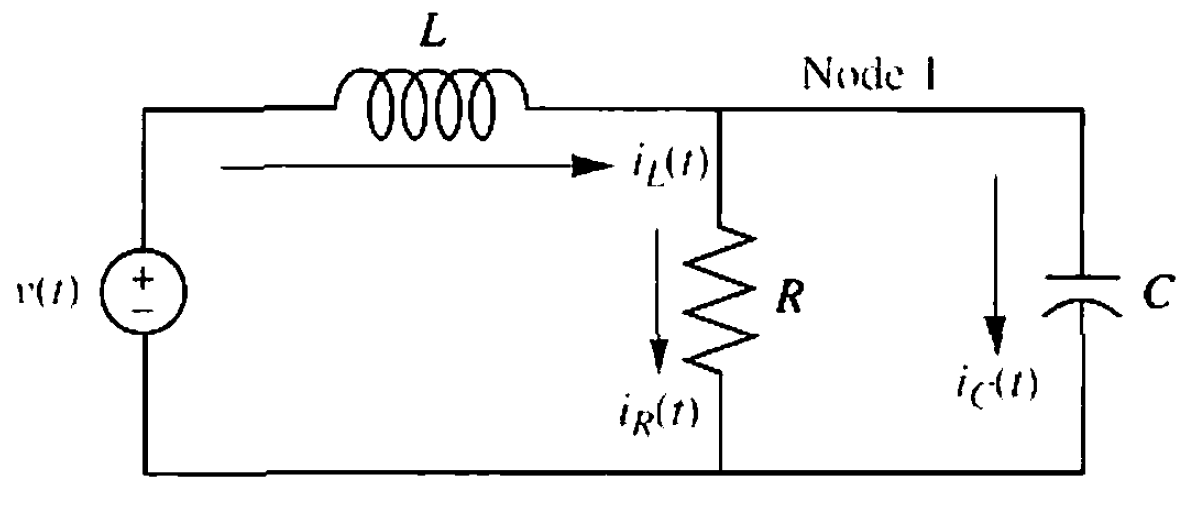 Step-2: Apply network theory, such as Kirchhoff's voltage and current laws, to obtain ic and vL in terms of the state variables, vc and iL.
Applying KCL at Node-1
(1)
State Space Representation
Step-2: Apply network theory, such as Kirchhoff's voltage and current laws, to obtain ic and vL in terms of the state variables, vc and iL.
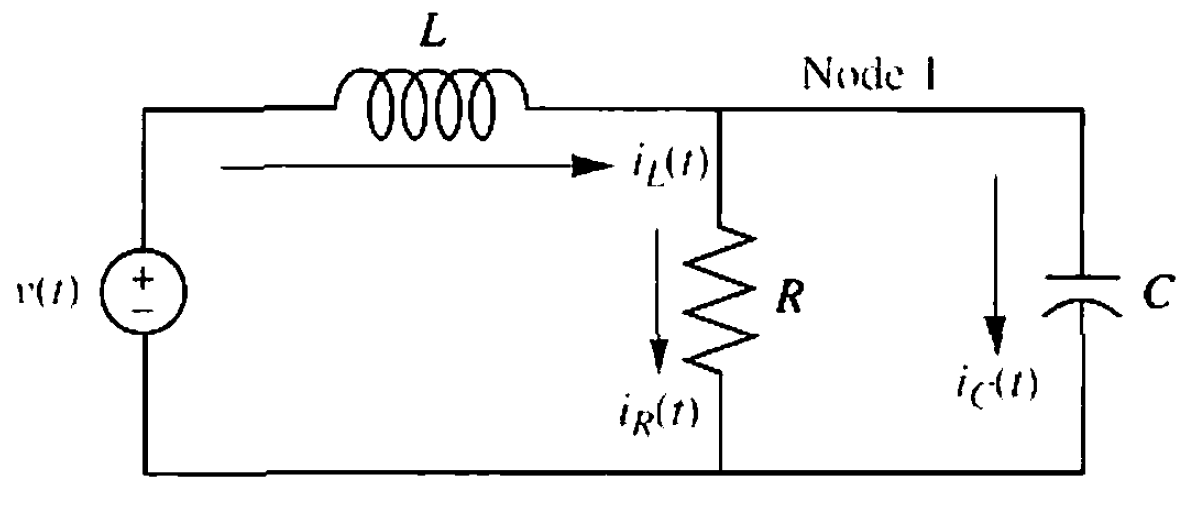 Applying KVL at input loop
(2)
Step-3: Write equation (1) & (2) in standard form.
State Equations
State Space Representation
State Space Representation
Step-4: The output is current through the resistor therefore, the output equation is
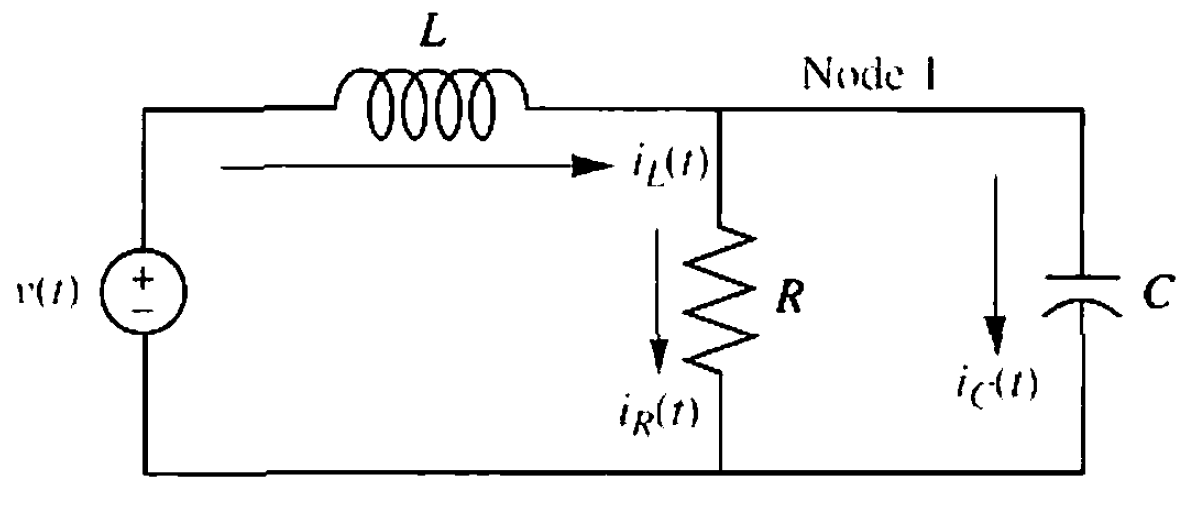 State Space Representation
Where,
x(t) --------------- State Vector 
A (nxn)  ----------------  System Matrix
B (nxp)  ----------------- Input Matrix
u(t)  --------------- Input Vector
Where,
y(t) -------------- Output Vector
C (qxn)  ----------------  Output Matrix
D  ----------------- Feed forward Matrix
Example-1
Consider RLC Circuit Represent the system in Sate Space and find (if L=1H, R=3Ω and C=0.5 F):
State Vector
System Matrix
Input Matrix  & Input Vector
Output Matrix & Output Vector
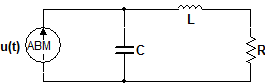 iL
+
+
Vc
Vo
-
-
Choosing vc and iL as state variables
Example-1 (cont...)
State Equation
Output Equation
Example-2
Consider the following system
K
x(t)
M
f(t)
B
Differential equation of the system is:
18
Example-2
As we know
Choosing x and v as state variables
Example-2
If velocity v is the out of the system then output equation is given as
Example-3
Find the state equations of following mechanical translational system.
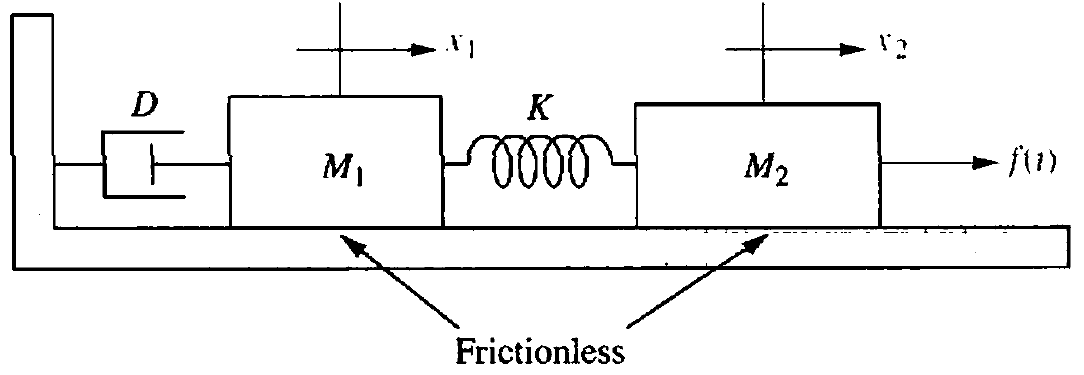 System equations are:
Example-3
Now
Choosing x1, v1, x2, v2 as state variables
Example-3
In Standard form
Example-3
In Vector-Matrix form
Example-3
If x1 and v2 are the outputs of the system then
Eigenvalues & Eigen Vectors
The eigenvalues of an nxn matrix A are the roots of the characteristic equation.

Consider, for example, the following matrix A:
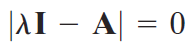 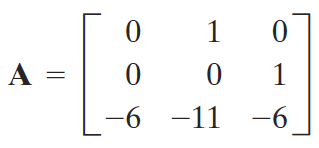 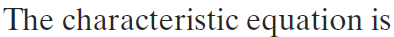 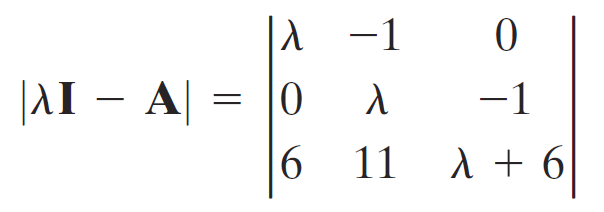 Eigen Values & Eigen Vectors
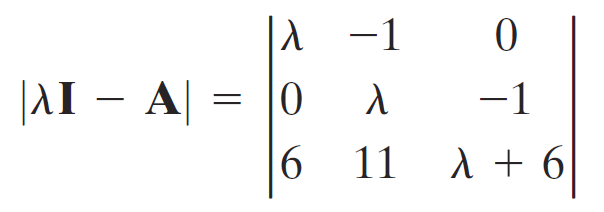 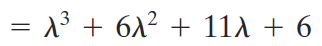 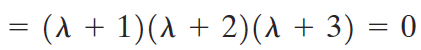 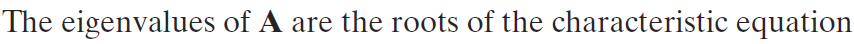 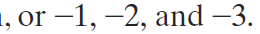 Example#4
Find the eigenvalues if 
K = 2
M=10
B=3
Frequency Domain to time Domain Conversion
Transfer Function to State Space
K
x(t)
M
f(t)
B
Differential equation of the system is:
Taking the Laplace Transform of both sides and ignoring 
Initial conditions we get
The transfer function of the system is
State Space Representation:
30
……………………………. (1)
……………………………. (2)
From equation (2)
……………………………. (3)
Draw a simulation diagram of equation (1) and (3)
-K/M
-B/M
F(s)
1/s
1/s
X(s)
1/M
P(s)
Let us assume the two state variables are x1 and x2.
These state variables are represented in phase variable form as given below.
-K/M
-B/M
1/M
F(s)
1/s
1/s
X(s)
P(s)
State equations can be obtained from state diagram.
The output equation of the system is
Example#5
Obtain the state space representation of the following Transfer function.
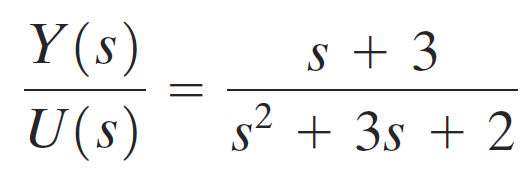 To download this lecture visit
http://imtiazhussainkalwar.weebly.com/
End of Lectures-34-35